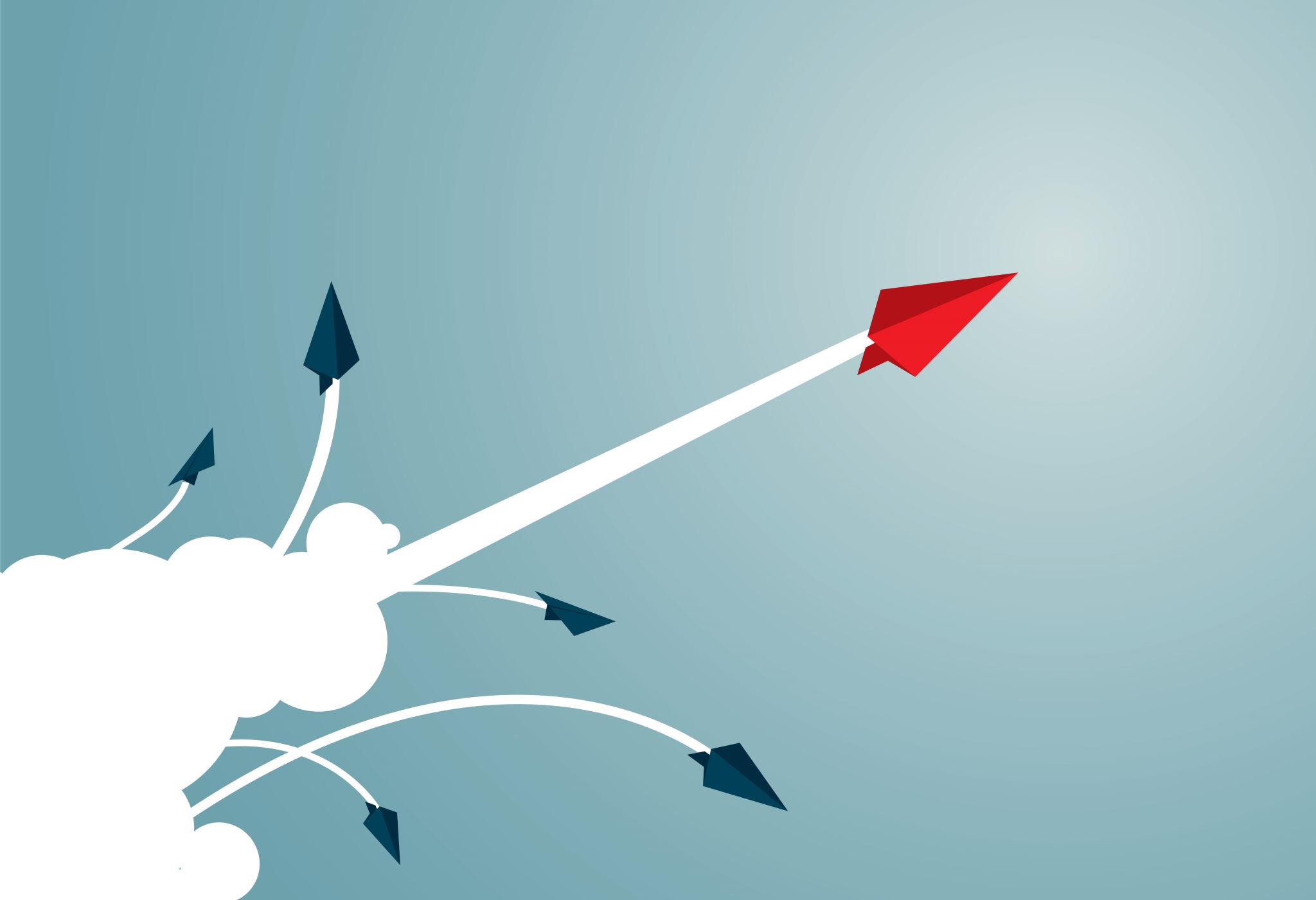 Topics in Multi-Agent RL
Neeloy Chakraborty
Agenda
Introduction
Multi-Agent Reinforcement Learning
Learning to Teach in Cooperative MARL
Encouraging Exploration
MARL Applied to a Cool Heist Game Environment
Agenda
Introduction
Multi-Agent Reinforcement Learning
Learning to Teach in Cooperative MARL
Encouraging Exploration
MARL Applied to a Cool Heist Game Environment
A little bit about myself
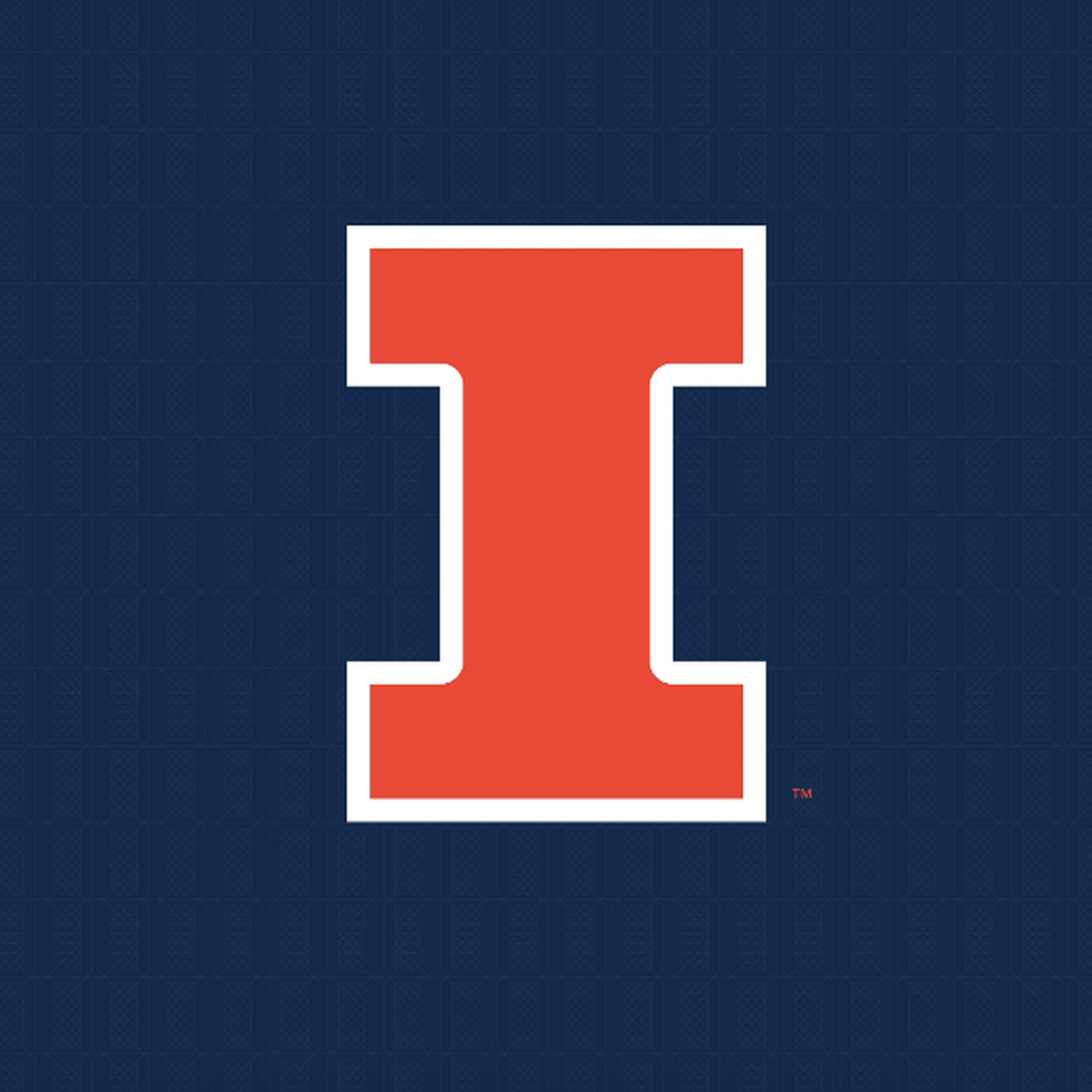 Rising senior studying computer engineering
Currently interning at Qualcomm for the summer
Originally from Pittsburgh, PA
Favorites
Color: Navy Blue
Food: Paneer
Started playing the violin in the third grade
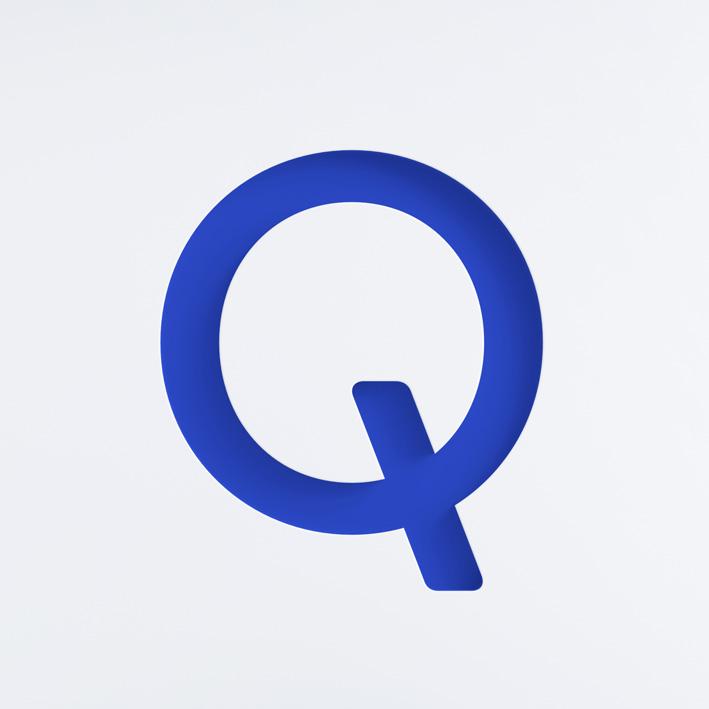 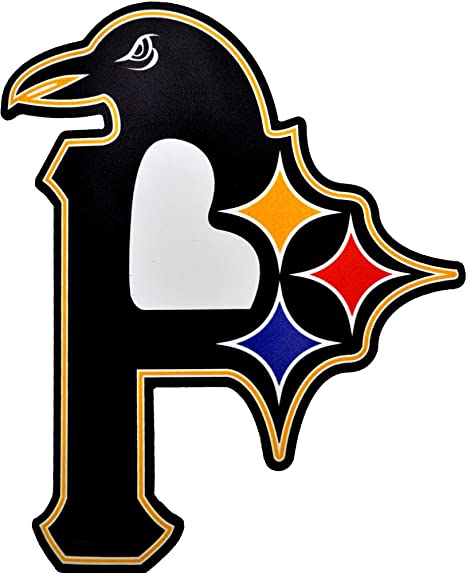 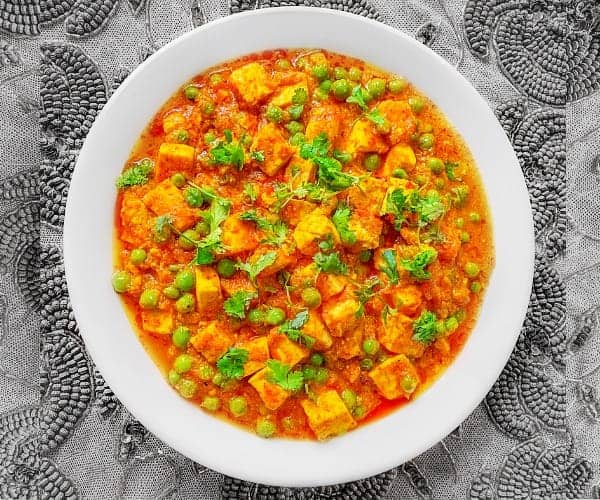 Over this summer, I was interested in learning more about…
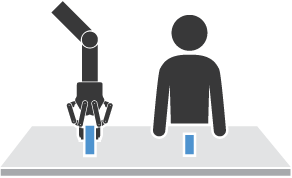 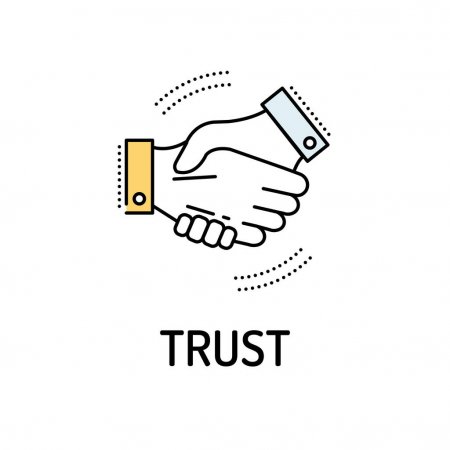 Human-Robot Collaboration
Modelling Trust in Robots
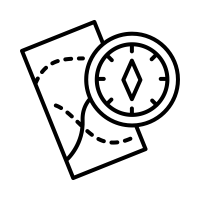 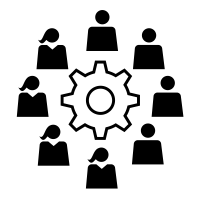 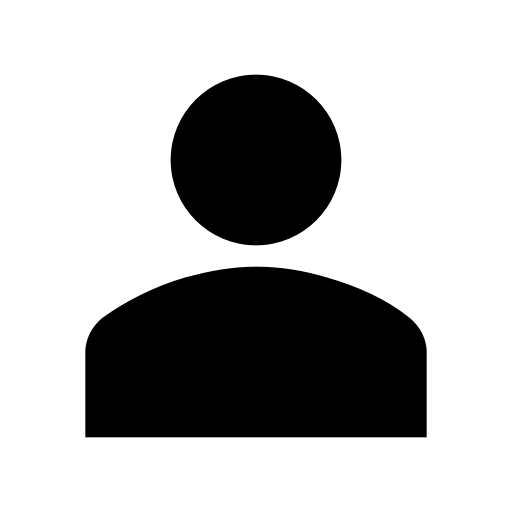 Encouraging Exploration
MARL
Agenda
Introduction
Multi-Agent Reinforcement Learning
Learning to Teach in Cooperative MARL
Encouraging Exploration
MARL Applied to a Cool Heist Game Environment
Buşoniu L., Babuška R., De Schutter B. (2010) Multi-agent Reinforcement Learning: An Overview. In: Srinivasan D., Jain L.C. (eds) Innovations in Multi-Agent Systems and Applications - 1. Studies in Computational Intelligence, vol 310. Springer, Berlin, Heidelberg. https://doi.org/10.1007/978-3-642-14435-6_7
https://link.springer.com/chapter/10.1007/978-3-642-14435-6_7
What is a MARL problem?
We can generalize the single-agent RL problem for multi-agents through a Stochastic Game
n – # of agents
X – set of states
U = {U1…Un} – joint action space of all agents
ƒ – state transition probabilities
ρ1...ρn – reward functions of agents 1…n 
h – joint policy of all agents
ri,k+1 – reward of agent i from timestep k
*Return of Agent i w/ joint policy h
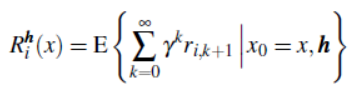 *Q-func of Agent i w/ joint policy h
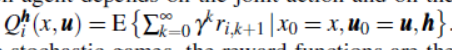 *Rewards of agents depend on the joint action, so returns and q-vals depend on joint policy
Types of MARL Game Settings
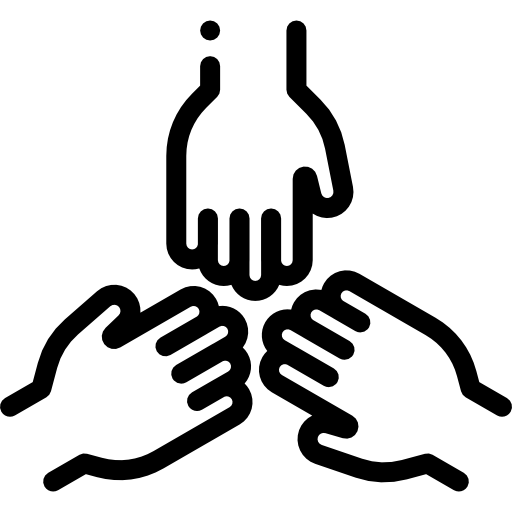 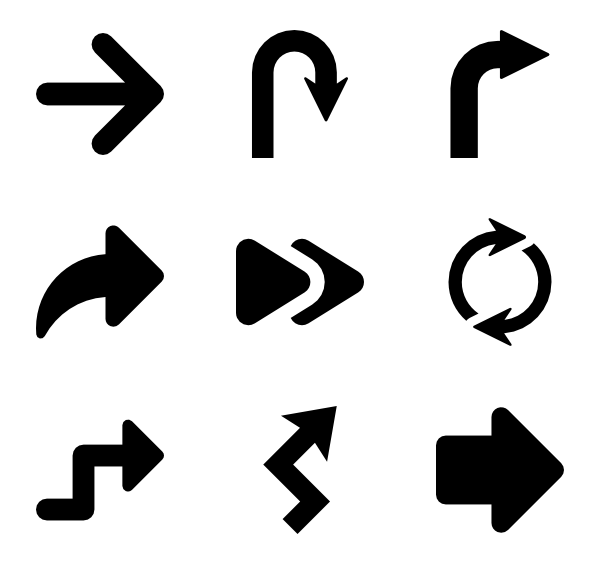 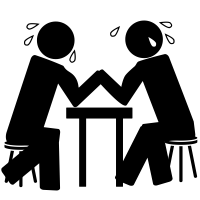 Mixed
Fully-Cooperative
Fully-Competitive
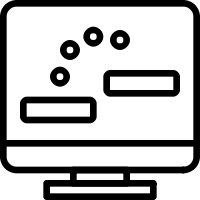 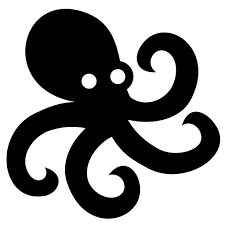 Static (Stateless) Game
Stage Game
https://link.springer.com/chapter/10.1007/978-3-642-14435-6_7
Pros and Cons to Consider
https://link.springer.com/chapter/10.1007/978-3-642-14435-6_7
Pros and Cons to Consider
https://link.springer.com/chapter/10.1007/978-3-642-14435-6_7
Pros and Cons to Consider
https://link.springer.com/chapter/10.1007/978-3-642-14435-6_7
Pros and Cons to Consider
https://link.springer.com/chapter/10.1007/978-3-642-14435-6_7
Pros and Cons to Consider
https://link.springer.com/chapter/10.1007/978-3-642-14435-6_7
Pros and Cons to Consider
https://link.springer.com/chapter/10.1007/978-3-642-14435-6_7
Pros and Cons to Consider
https://link.springer.com/chapter/10.1007/978-3-642-14435-6_7
Pros and Cons to Consider
https://link.springer.com/chapter/10.1007/978-3-642-14435-6_7
Pros and Cons to Consider
https://link.springer.com/chapter/10.1007/978-3-642-14435-6_7
Pros and Cons to Consider
CHALLENGE ACCEPTED!
Fully Cooperative Tasks
In a fully cooperative task, all agents the same reward function: ρ1 = ρ2 = … = ρn
 
The final goal is also the same: to maximize the common cumulative return Rh

But some other things we also need to consider include: 
How to make agents want to trade information and learn with each other
Encourage exploration in games that have sparse rewards
Agenda
Introduction
Multi-Agent Reinforcement Learning
Learning to Teach in Cooperative MARL
Encouraging Exploration
MARL Applied to a Cool Heist Game Environment
Learning to Teach in Cooperative Multiagent Reinforcement Learning: arXiv:1805.07830
Collaborative agents should to be able to:
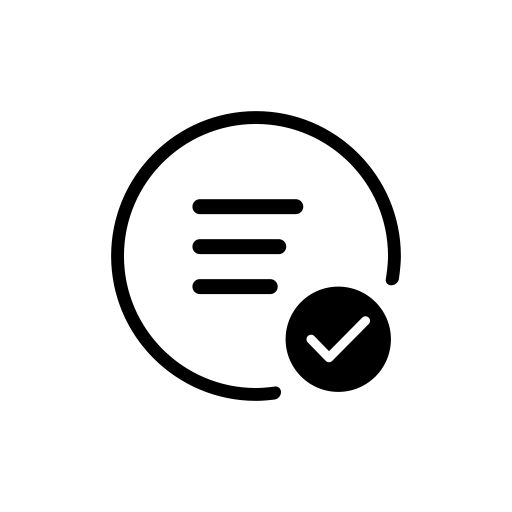 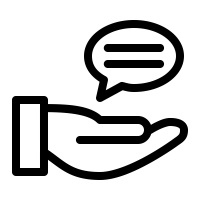 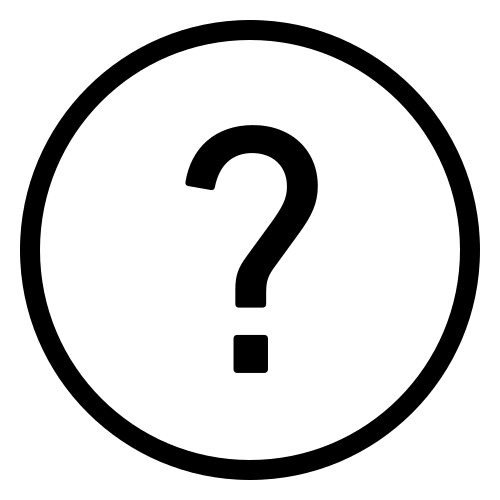 Consider how to apply advice to current state
Learn how and what to advise others if asked
Know when to ask for help from others
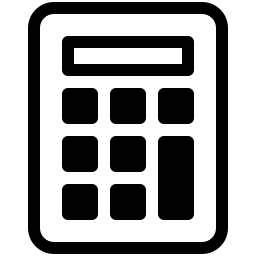 Estimate the learning progress of others
https://arxiv.org/abs/1805.07830
Teaching in Cooperative MARL
Setting: Agents i & j collaborate in a Dec-POMDP

Problems to Learn: 
Task-level learning problem PTask
Learn a policy to execute actions in environment
Advising-level problem PAdvise
Learn a policy to ask for help when needed
Learn a policy to teach others when needed

Overall: PAdvise policies will be used to accelerate the learning 	and effectiveness of PTask’s policy π by allowing agents	to teach each other along the way
Agent
PTask
PAdvise
πstudent
πTeacher
π
https://arxiv.org/abs/1805.07830
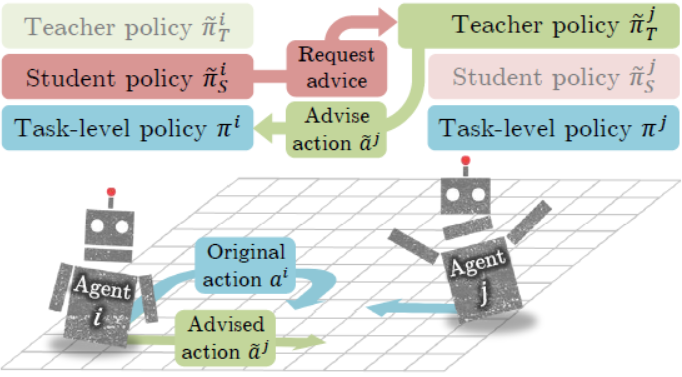 https://arxiv.org/abs/1805.07830
Experimental Procedures and Observations
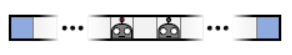 Games were in a discrete action space

Advising Level Policies were trained with Actor-Critic
Advising Level Policies πstudent & πTeacher are actors
Centralized Action-Value function is critic

Task Level Policy π trained with tabular Q-Learning
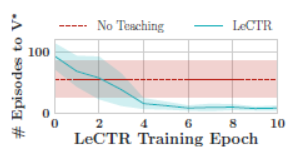 Considerations:
Roles of student & teacher can flip every time step
Supports teaching of heterogeneous teammates
Allows communication cost model
Converges to optimal value function faster than older methods
The most optimal action is not always advised, allowing for exploration

Extension: I would like to further use the Advising Level policies in testing, rather than just training
Agenda
Introduction
Multi-Agent Reinforcement Learning
Learning to Teach in Cooperative MARL
Encouraging Exploration
MARL Applied to a Cool Heist Game Environment
Curiosity-driven Exploration by Self-supervised Prediction: arXiv:1705.05363
Some games are really hard to learn how to play 
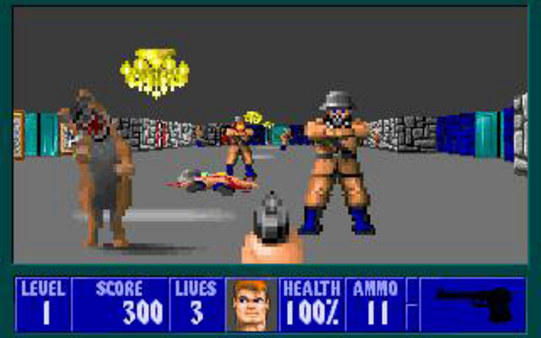 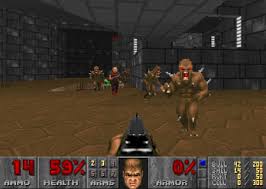 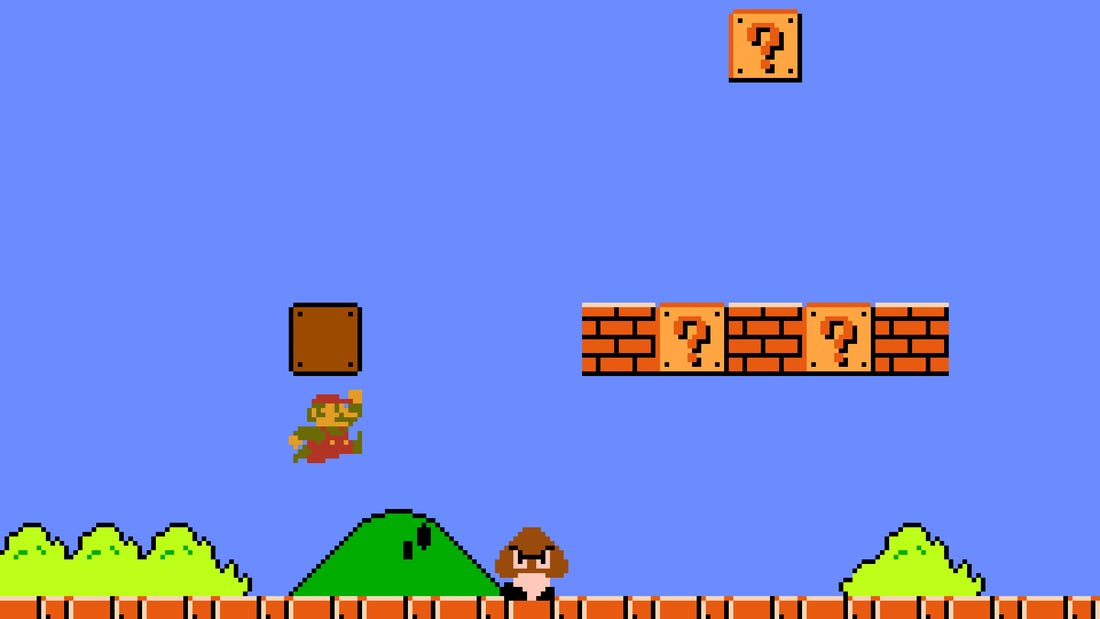 https://store.steampowered.com/app/2270/Wolfenstein_3D/
https://arxiv.org/pdf/1809.03470.pdf
https://www.businessinsider.com/256-secret-levels-in-super-mario-bros-2015-9
https://pathak22.github.io/noreward-rl/resources/icml17.pdf
The Importance of Intrinsic Rewards
When extrinsic rewards are sparse and delayed, it is important for the agent to have an internal reward signal encouraging them to explore
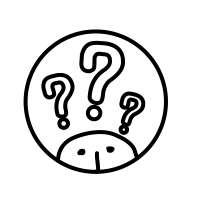 Problem Subsystems
Help agent solve tasks with sparse rewards

Help agent explore environment in the quest for new knowledge

Help agent to learn skills for future user
Reward rt = rti + rte
rti is intrinsic signal
rte is external from env

Policy π maximizes rt
Curiosity Signal
https://pathak22.github.io/noreward-rl/resources/icml17.pdf
Considerations
Past intrinsic rewards could be classified under:

Encourage agent to explore new states
Stochastic, noisy environments can make it seem like all states are novel

Encourage agent to act to reduce uncertainty in prediction of future consequences
Build a model to predict next state given current state and action

Problem: Both models are difficult to scale-up and are prone to not being able to generalize

New Approach: Let rti be the error between two learned feature representations of next state
https://pathak22.github.io/noreward-rl/resources/icml17.pdf
Approach Consists of Two Networks:
Inverse Dynamics Model
Given: at, st, and st+1
Sub-Network 1 converts st, and st+1 into Φ (st) and Φ (st+1)  features
Sub-Network 2 predicts ât that was taken to get from Φ (st) to Φ (st+1) 
Sub-Network 1 learns from the loss between ât and at
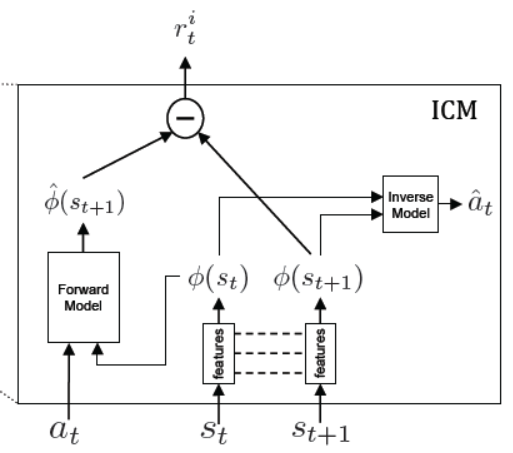 Forward Dynamics Model
Given: at, Φ (st), and, Φ (st+1) 
Network predicts      (st+1) 
Network optimizes the loss between Φ (st+1) and      (st+1)
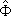 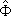 rti Value
The intrinsic reward is the difference between Φ (st+1) and      (st+1)
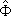 https://pathak22.github.io/noreward-rl/resources/icml17.pdf
Observations
Games (Super Mario Bros & VizDoom) were played with different settings

Sparsity of rewards impacted ICM+A3C less than baseline A3C model
Stochastic noise in games did not worsen the output of ICM+A3C
Agents trained with ICM+A3C explored more states than other methods
Agent trained on one level is able to generalize to another level
Overall: In games where there is a delay between action and reward, or just a lack of
	   rewards, ICM shows the ability to entice agents to explore heavily
Agenda
Introduction
Multi-Agent Reinforcement Learning
Learning to Teach in Cooperative MARL
Encouraging Exploration
MARL Applied to a Cool Heist Game Environment
Leveraging Procedural Generation to Benchmark Reinforcement Learning: arXiv:1912.01588
Monaco: What's Yours Is Mine
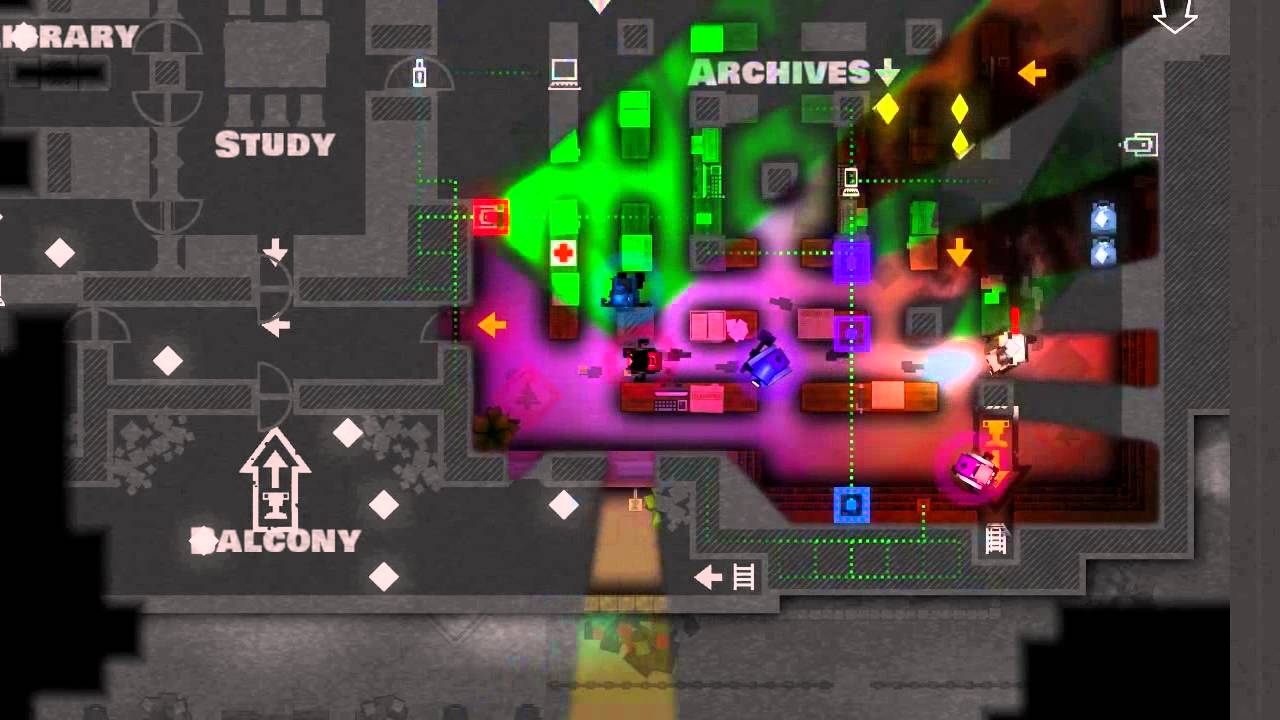 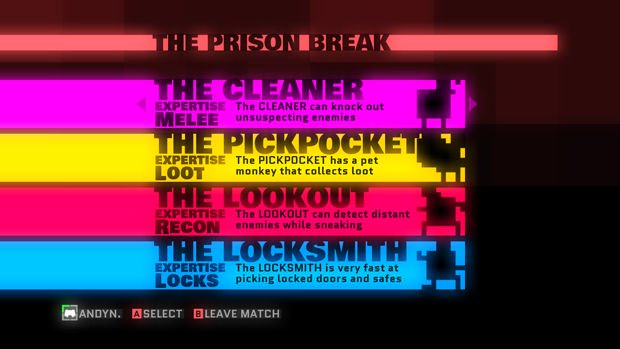 https://www.youtube.com/watch?v=Gl0RBSAPpDg
https://pixelrelated.net/2013/05/10/monaco-whats-yours-is-mine-review-oceans-four/
Setting: A group of convicts are attempting to escape an environment
Constraints: Each person has a different role, and can only access certain objects
Overall: Everyone needs to coordinate every level to reach the goal together
https://arxiv.org/abs/1912.01588
OpenAI’s Heist Procgen Environment
Setting: A single agent is attempting to get to the diamond

Constraints: Agent must collect colored key before opening doors

Levels: Procgen procedurally generates levels randomly

Overall: 
Difficult problem because of lack of rewards
Must be able to generalize because env is random

OpenAI’s baseline in order to generalize:
PPO w/ IMPALA CNN
200M timesteps on 100M different levels
~24 GPU hours 
CHALLENGE ACCEPTED!
https://openai.com/blog/procgen-benchmark/
Current State
Network: Baseline IMPALA CNN 
3 Convolutional Sequences (CS)
1 CS = 2D Conv -> Max Pooling -> Residual Block -> Residual Block
1 Residual Block = 2x 2D Conv w/ ReLU activations
Overall: 18 layers

Method: PPO w/ Tensorflow backend using OpenAI’s baselines

Training: 25M timesteps on 10M levels on Google Colab for ~6 hours

Problems: Net is too big, and did not run for enough timesteps to generalize
Goals
Modify network
Use fewer residual blocks and convolutional sequences
Add LSTM to end of CNN to push for memory 
Retrain with more available levels (100M)
Modify environment:
Modify reward to entice agent to collect keys
Add support for MARL & drive exploration and collaboration
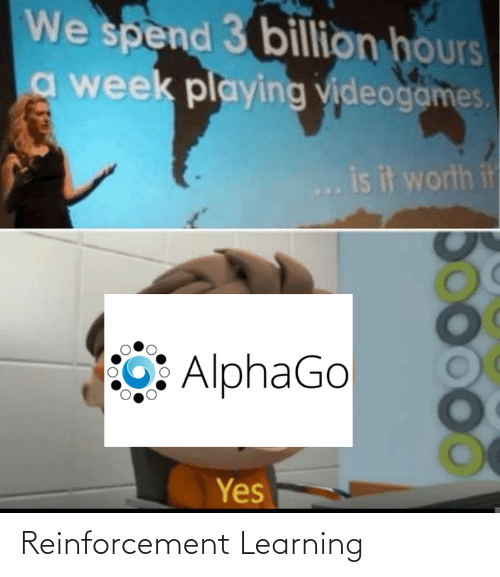 https://me.me/i/reinforcement-learning-ac1b289d0f454935b8bd60b458df07ef
Thank You!